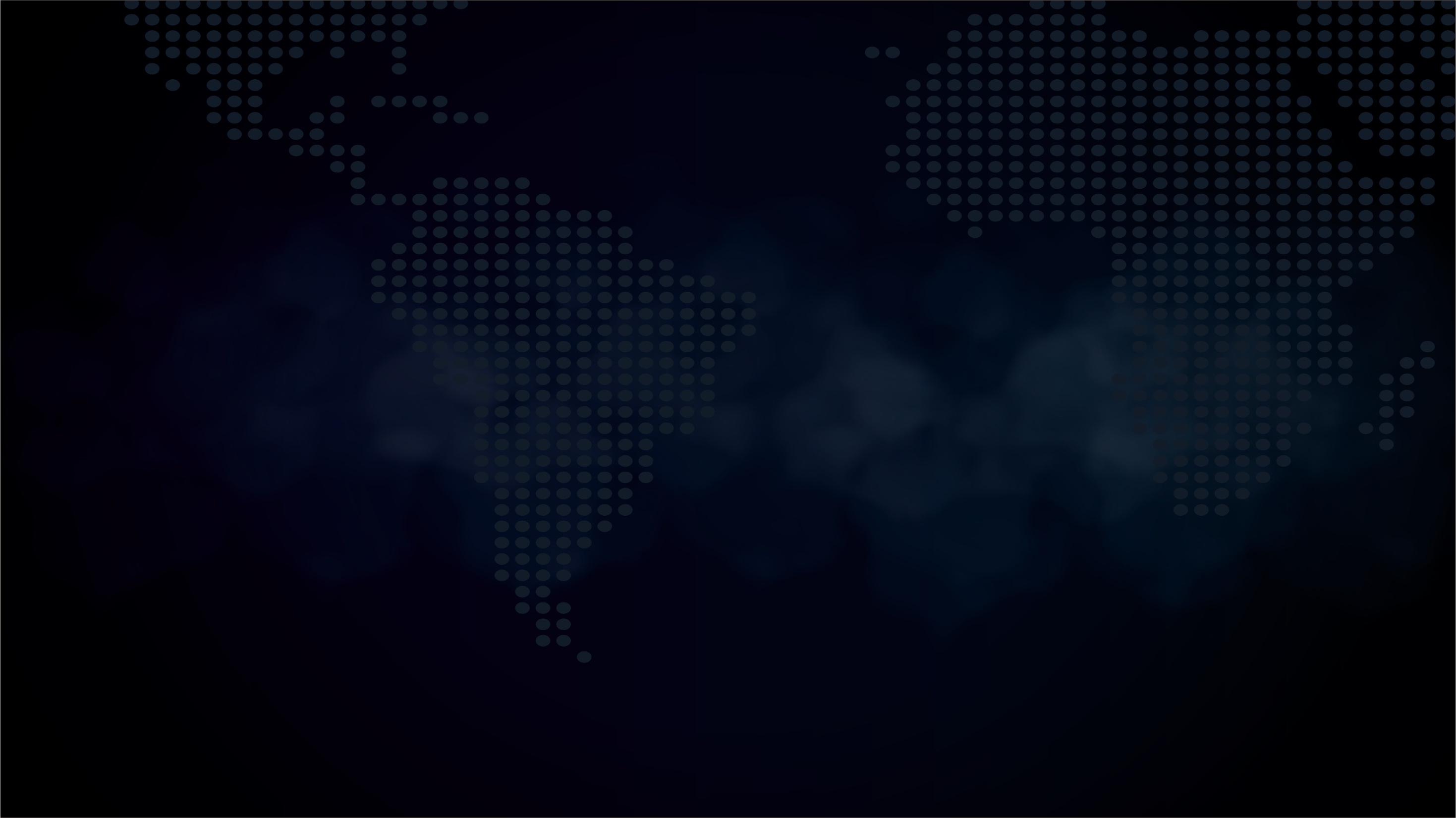 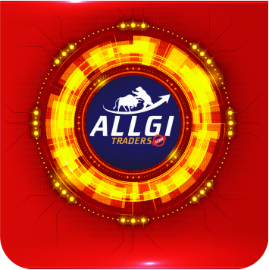 Introdução ao
Mercado de Opções
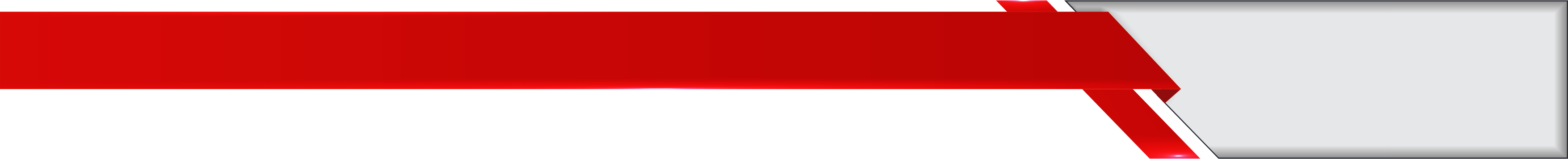 Análise Técnica e Price Action
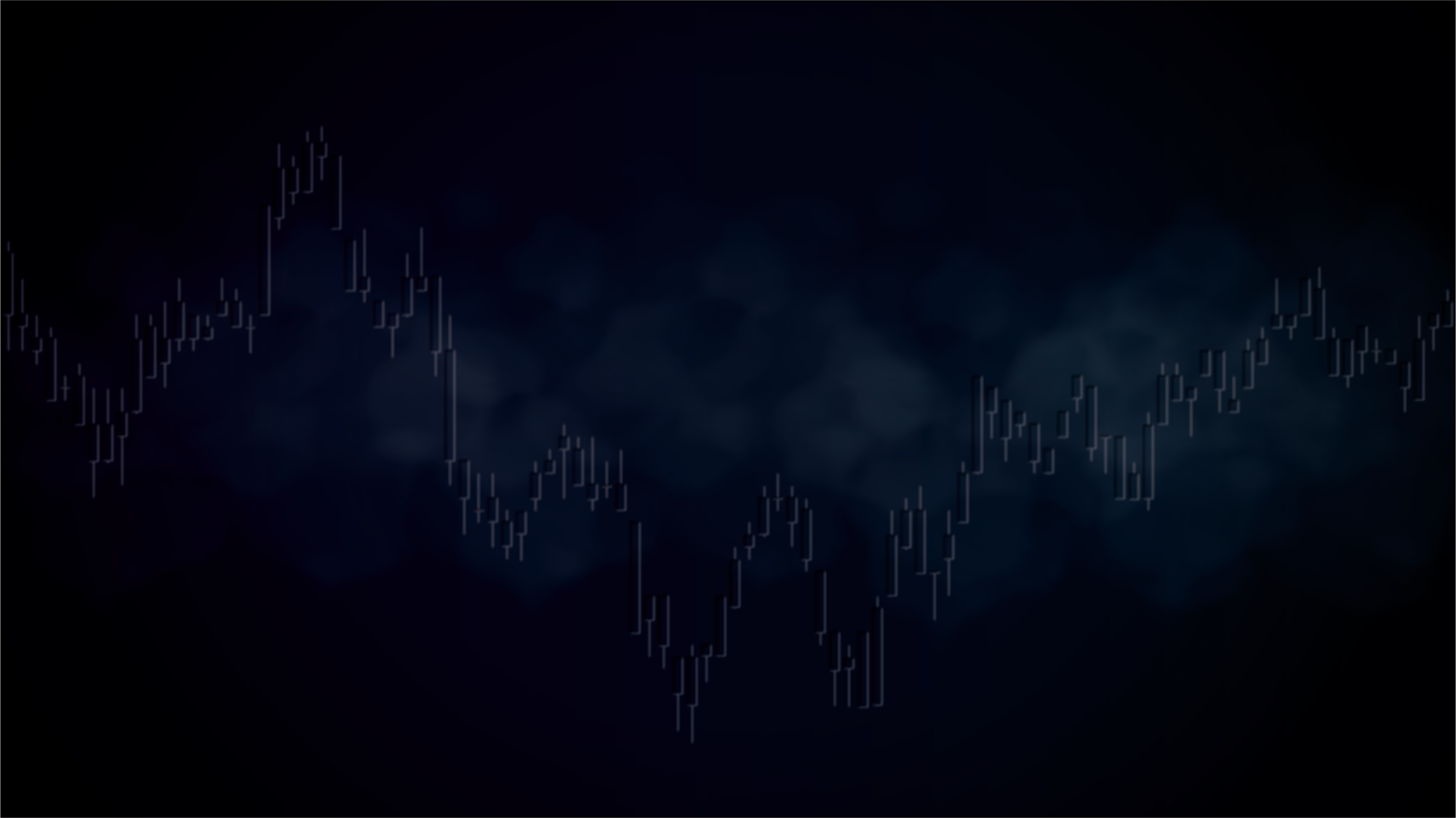 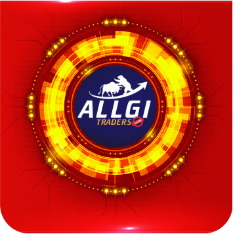 Diferenças
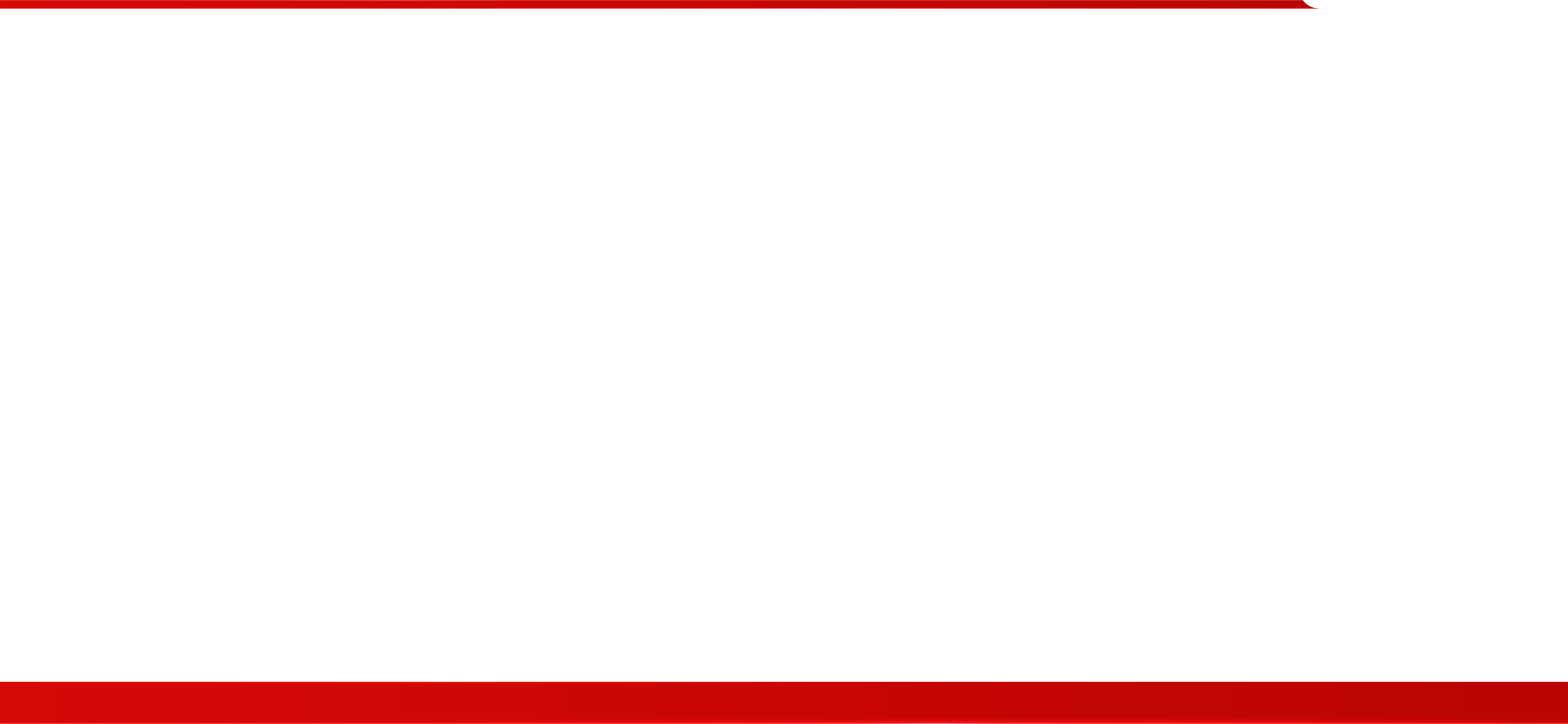 Análise Técnica
A análise é realizada com base em indicadores, tais como: Médias Móveis, Hilo Activator, IFR, etc...

Price Action
A análise é realizada acompanhando a movimentação
Do preço, sem uso de indicadores técnicos, apenas o
Gráfico de candles.
Ronaldo Onório
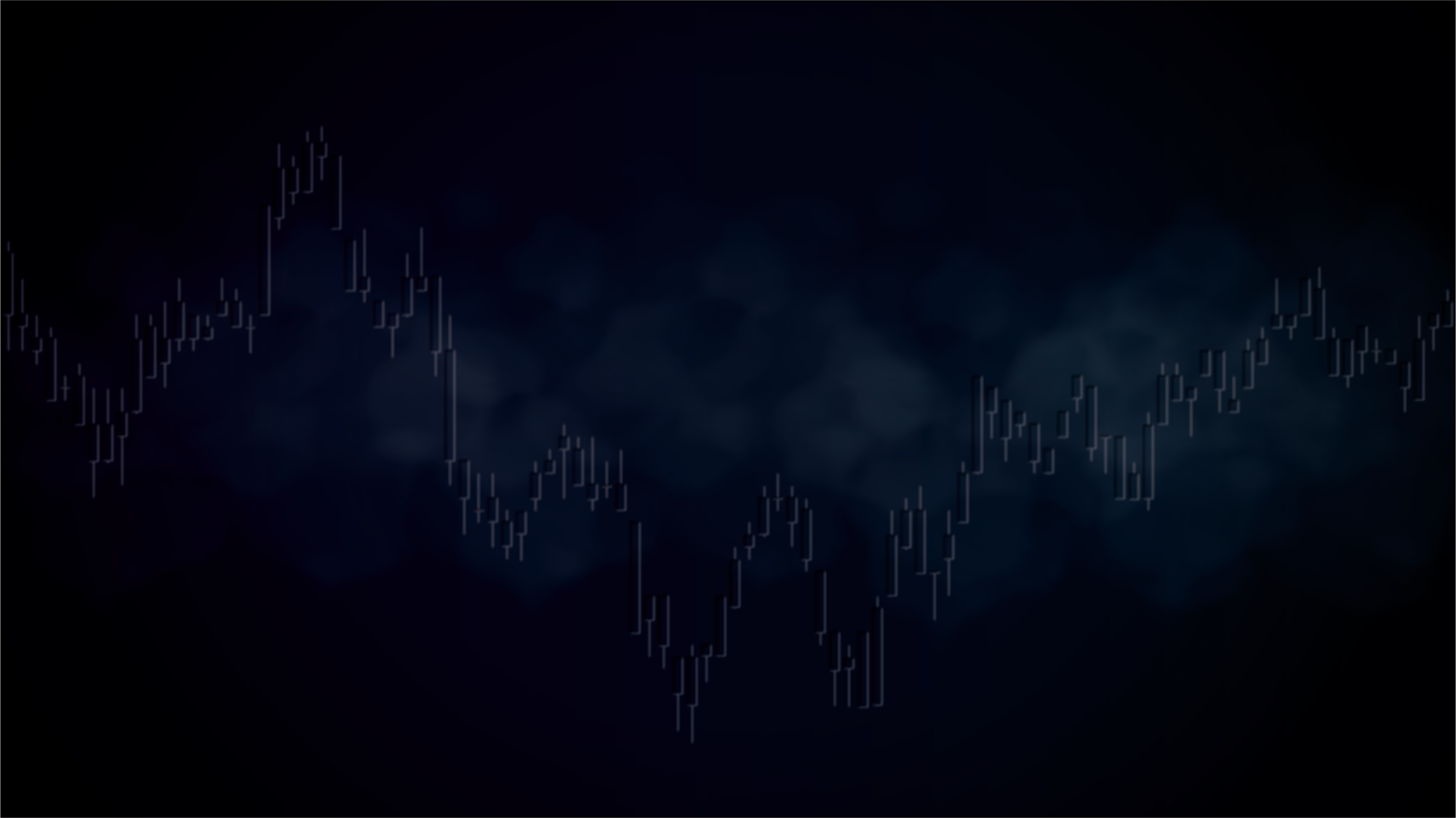 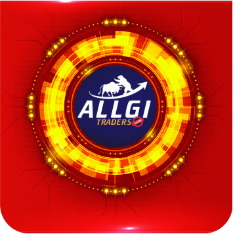 Tempos Gráficos
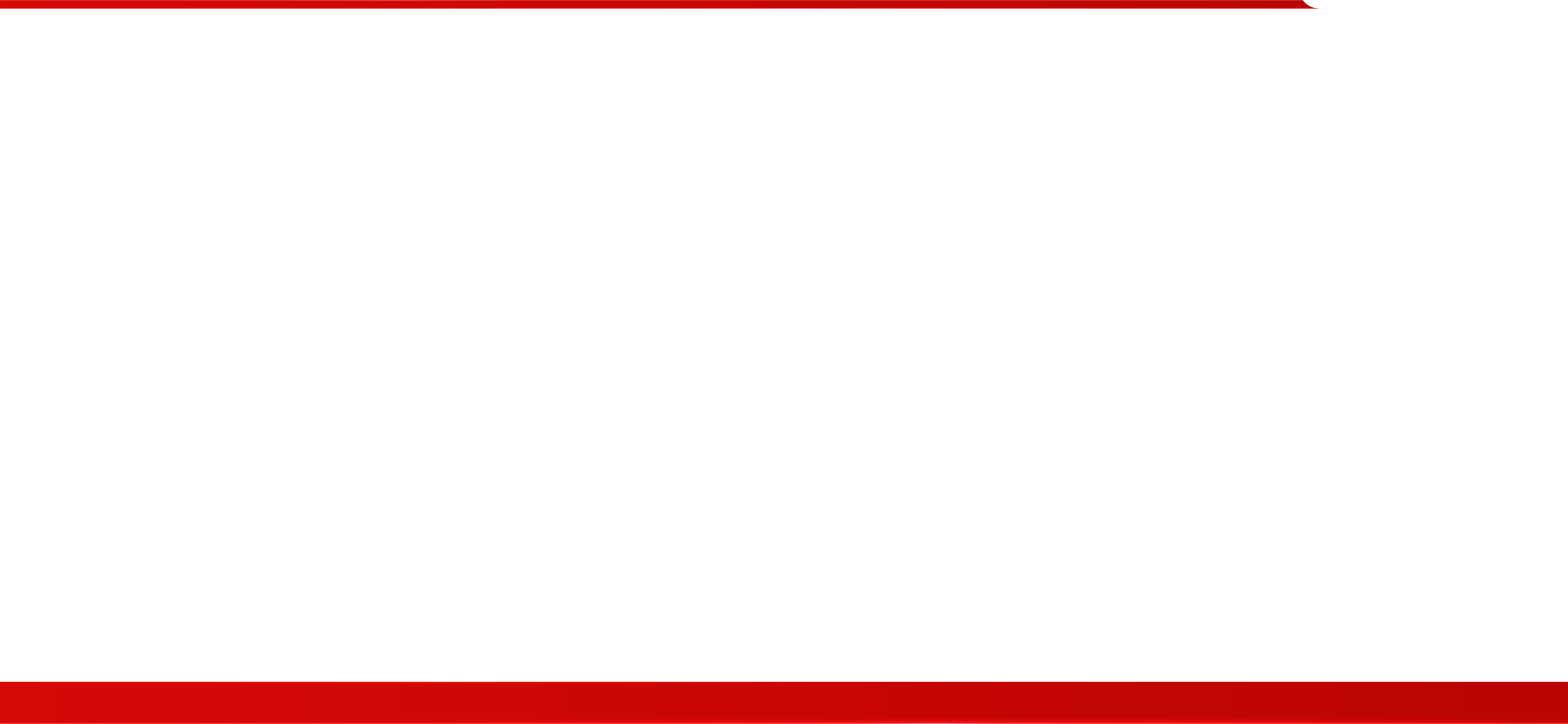 Gráfico Mensal
Utilizado para identificar tendência primaria

Gráfico Semanal
Utilizado para identificar tendência secundaria

Gráfico Diário
Utilizado para identificar tendência terciaria
Ronaldo Onório
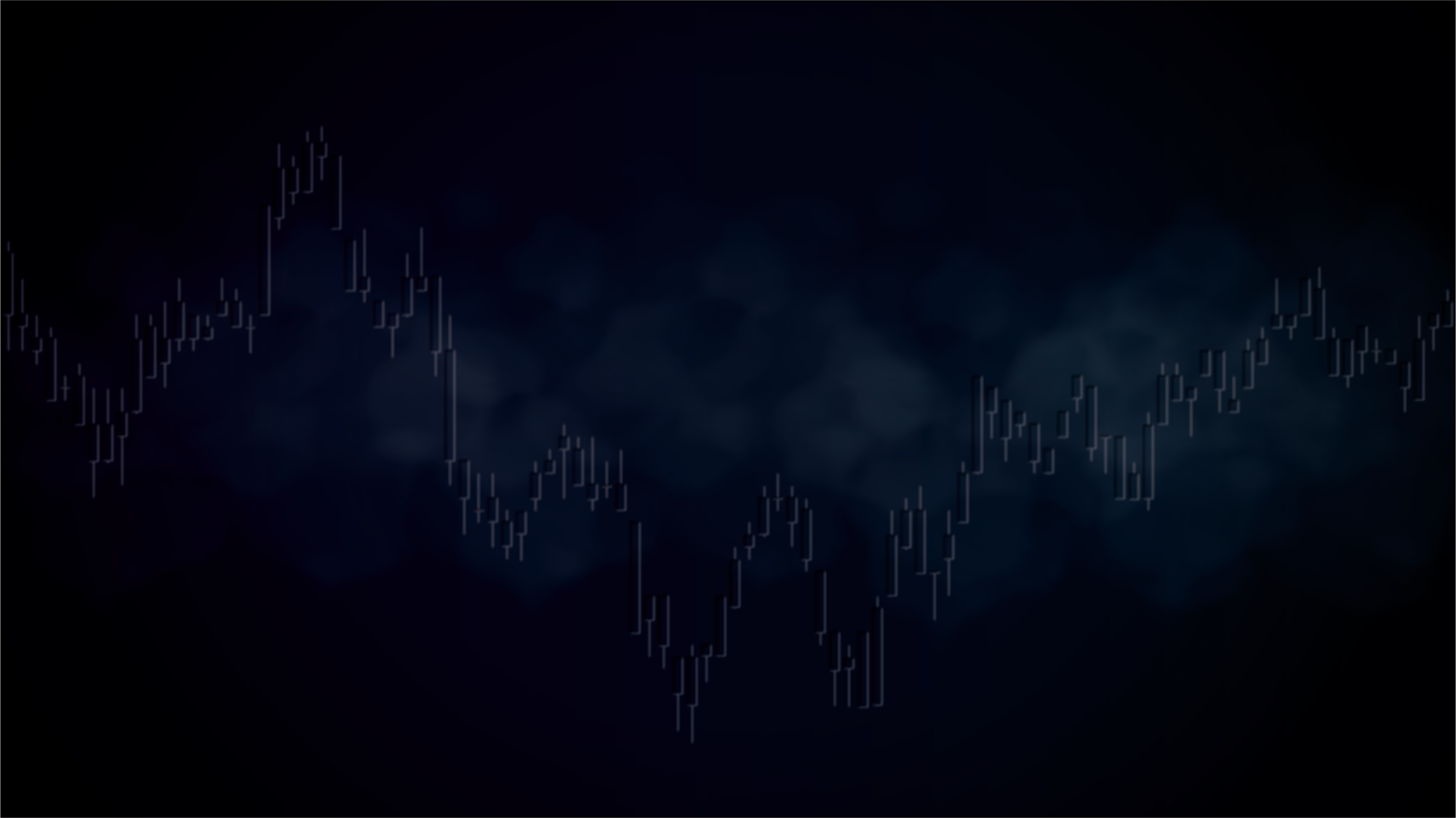 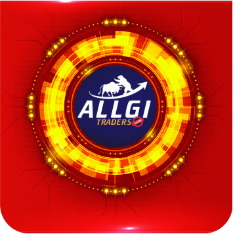 Gráfico Mensal
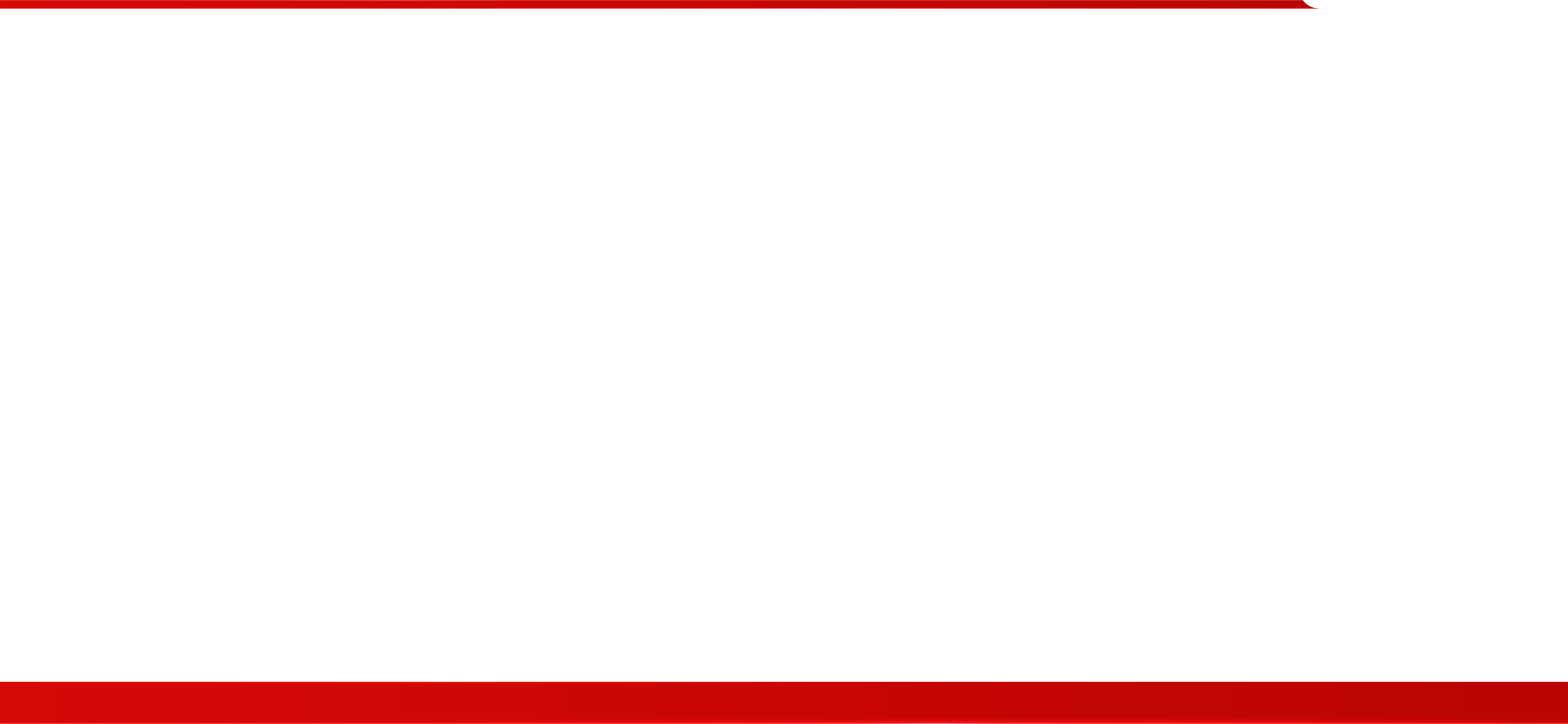 Ronaldo Onório
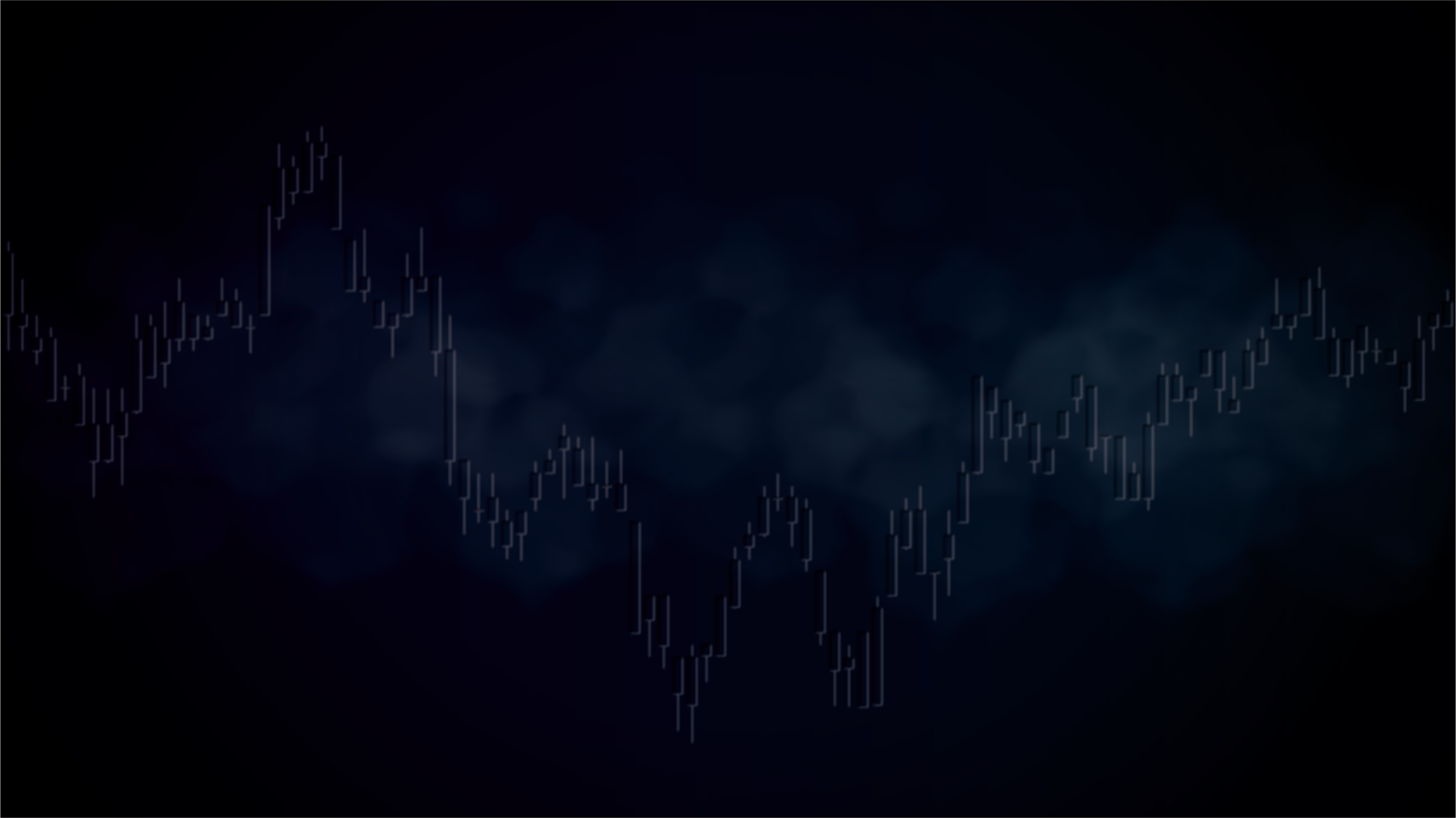 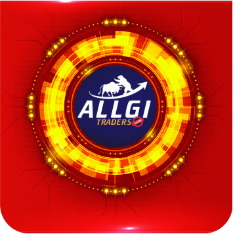 Gráfico Semanal
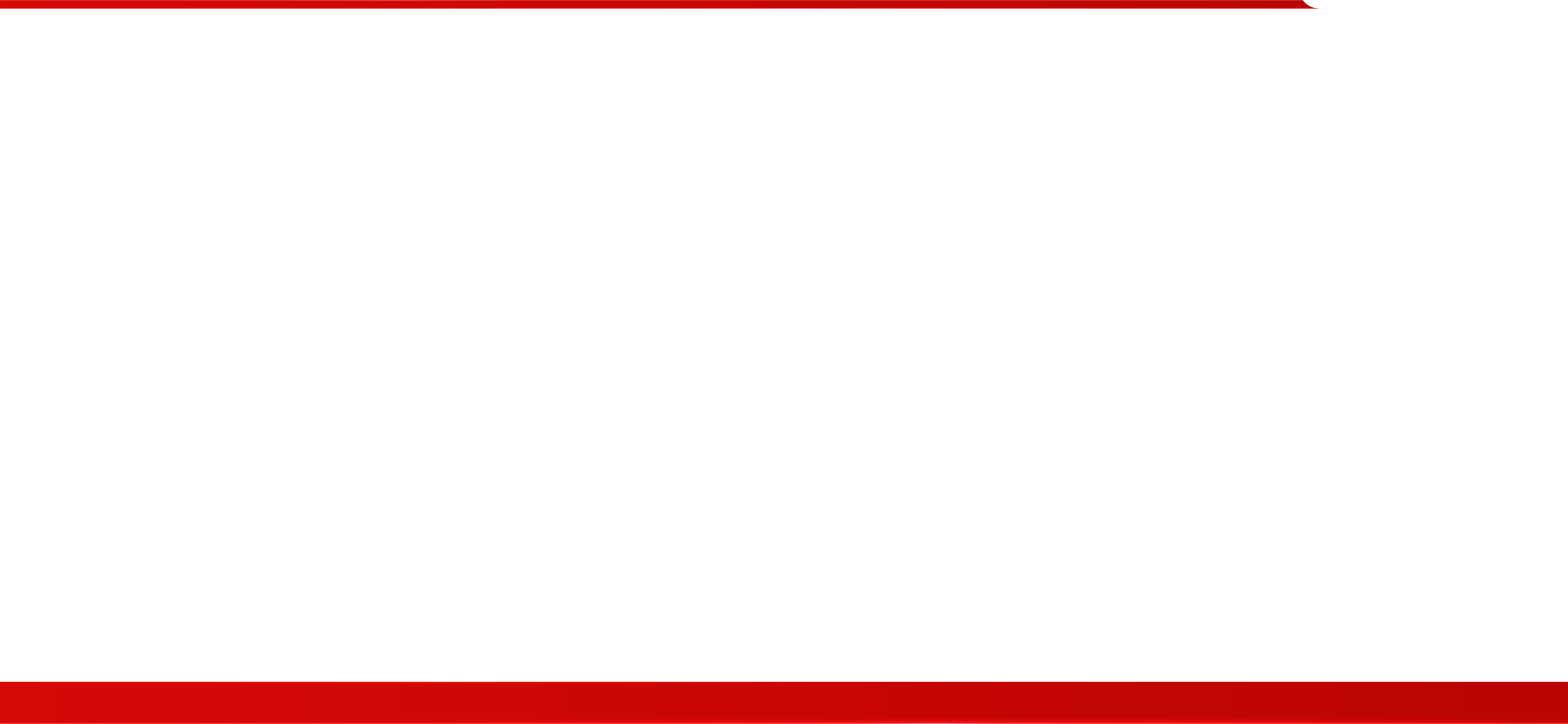 Ronaldo Onório
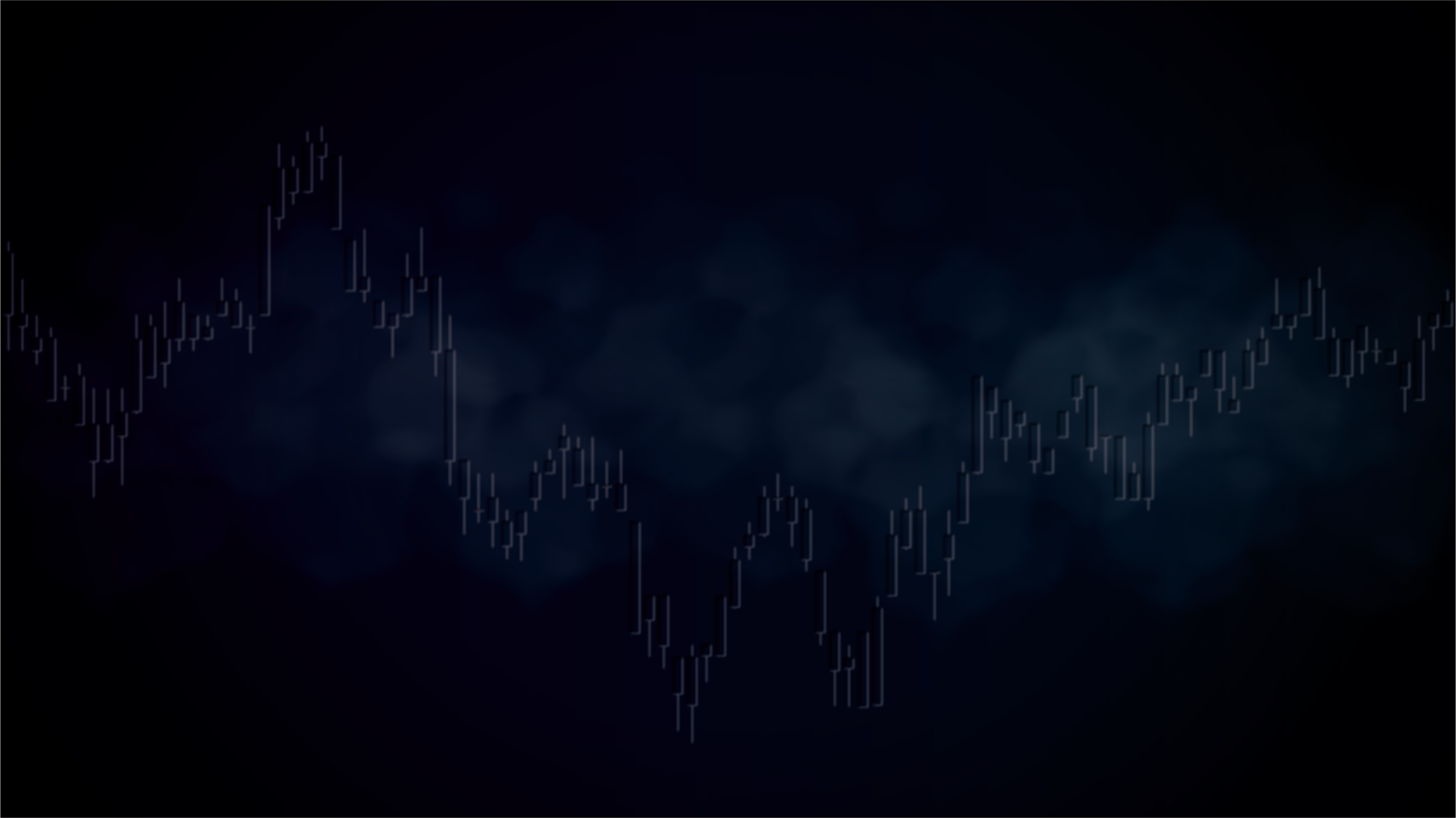 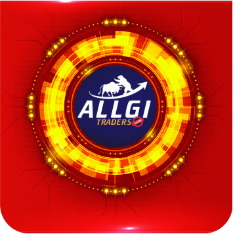 Gráfico Diário
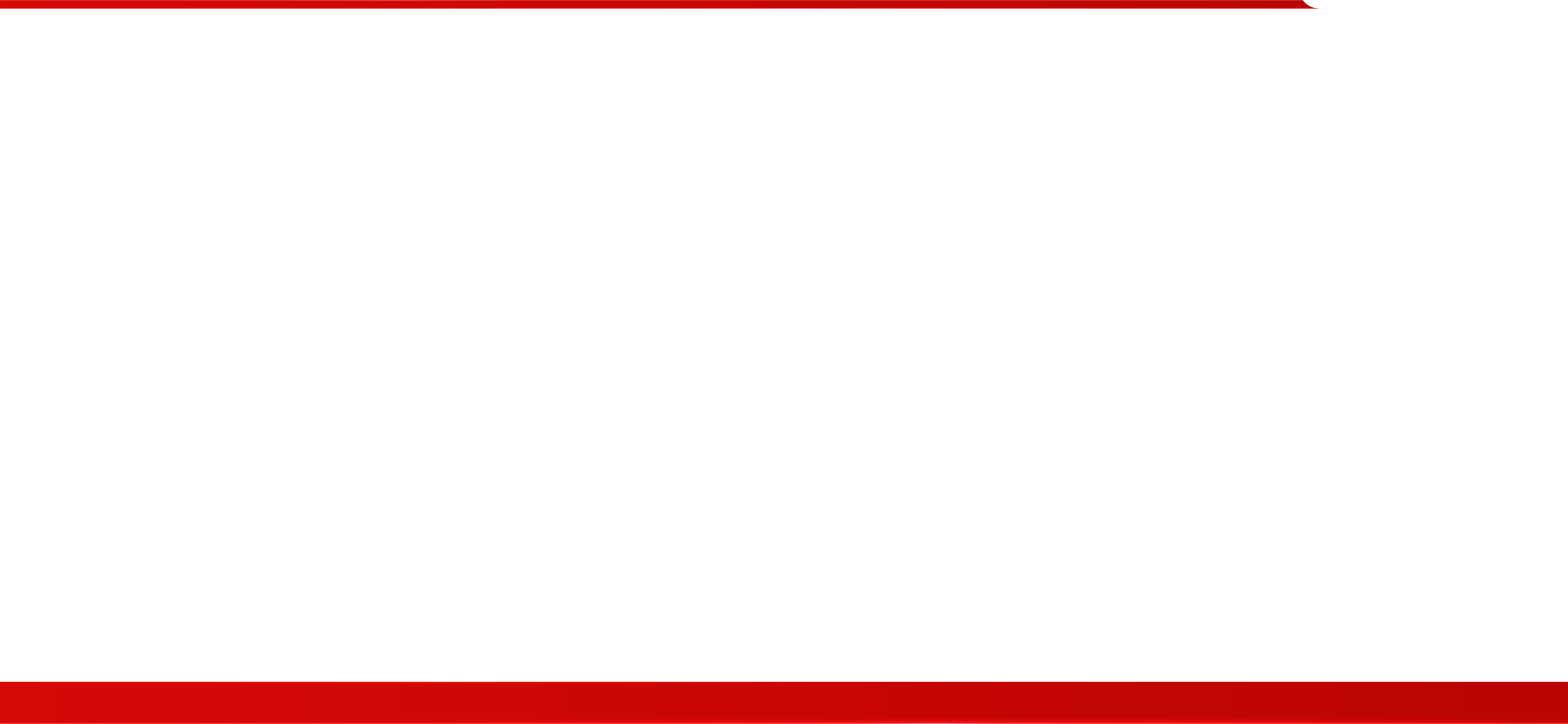 Ronaldo Onório
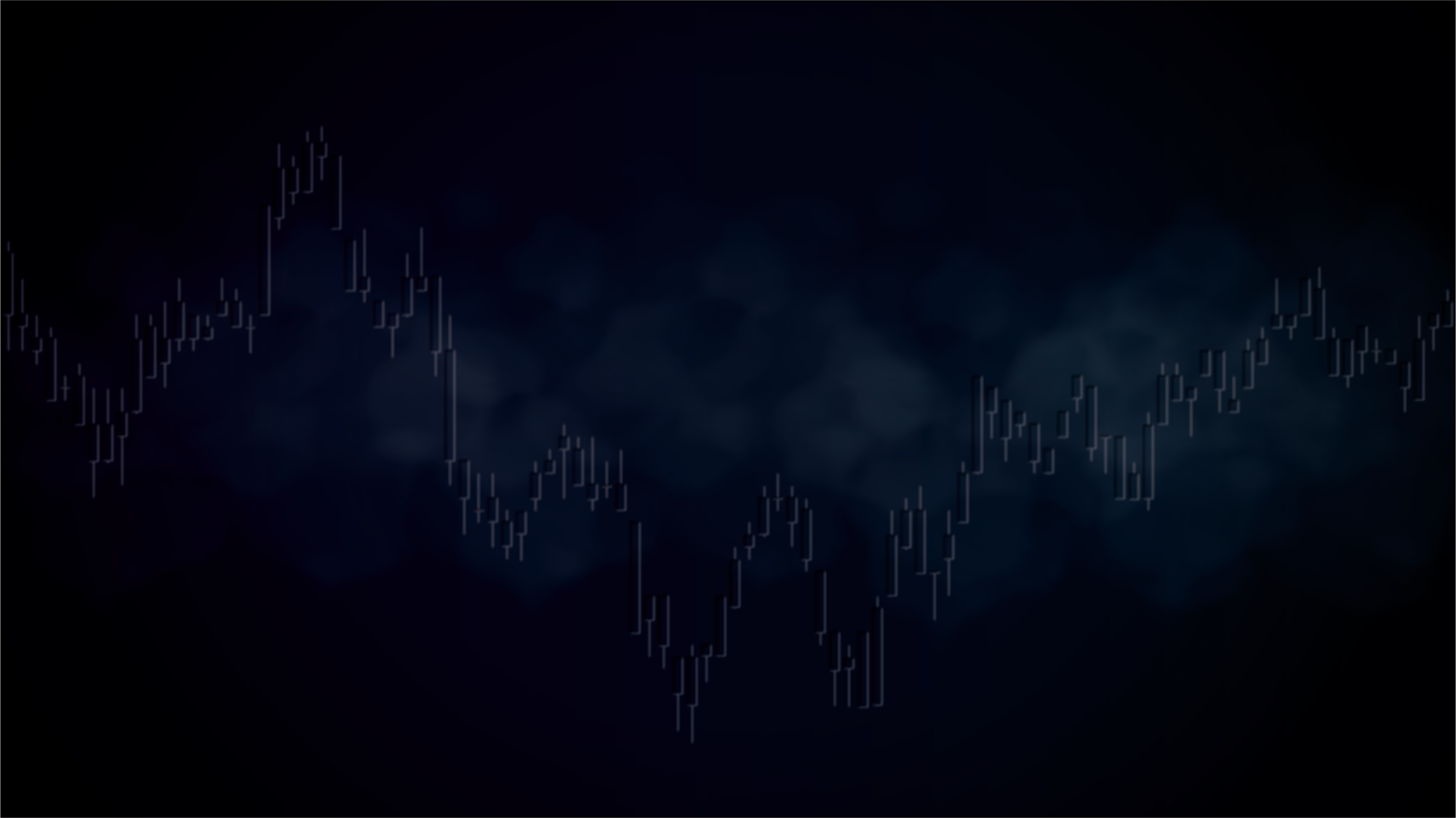 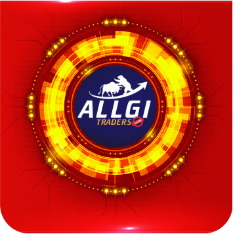 Tendências
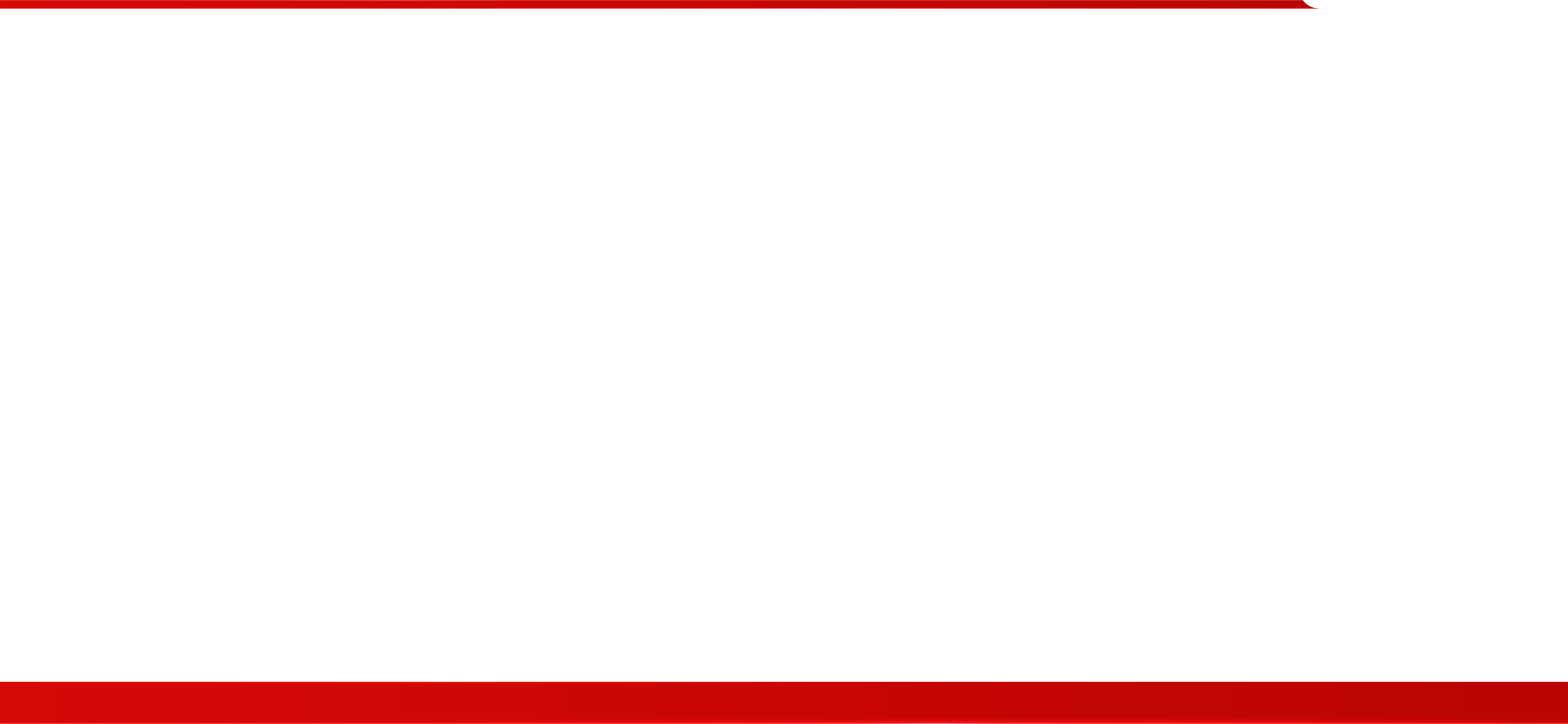 Primária
Day Trade        = 60 Minutos
Swing Trade    = Mensal

Secundária
Day Trade        = 30 Minutos
Swing Trade    = Semanal

Terciária
Day Trade        = 5 Minutos
Swing Trade    = Diário
Ronaldo Onório
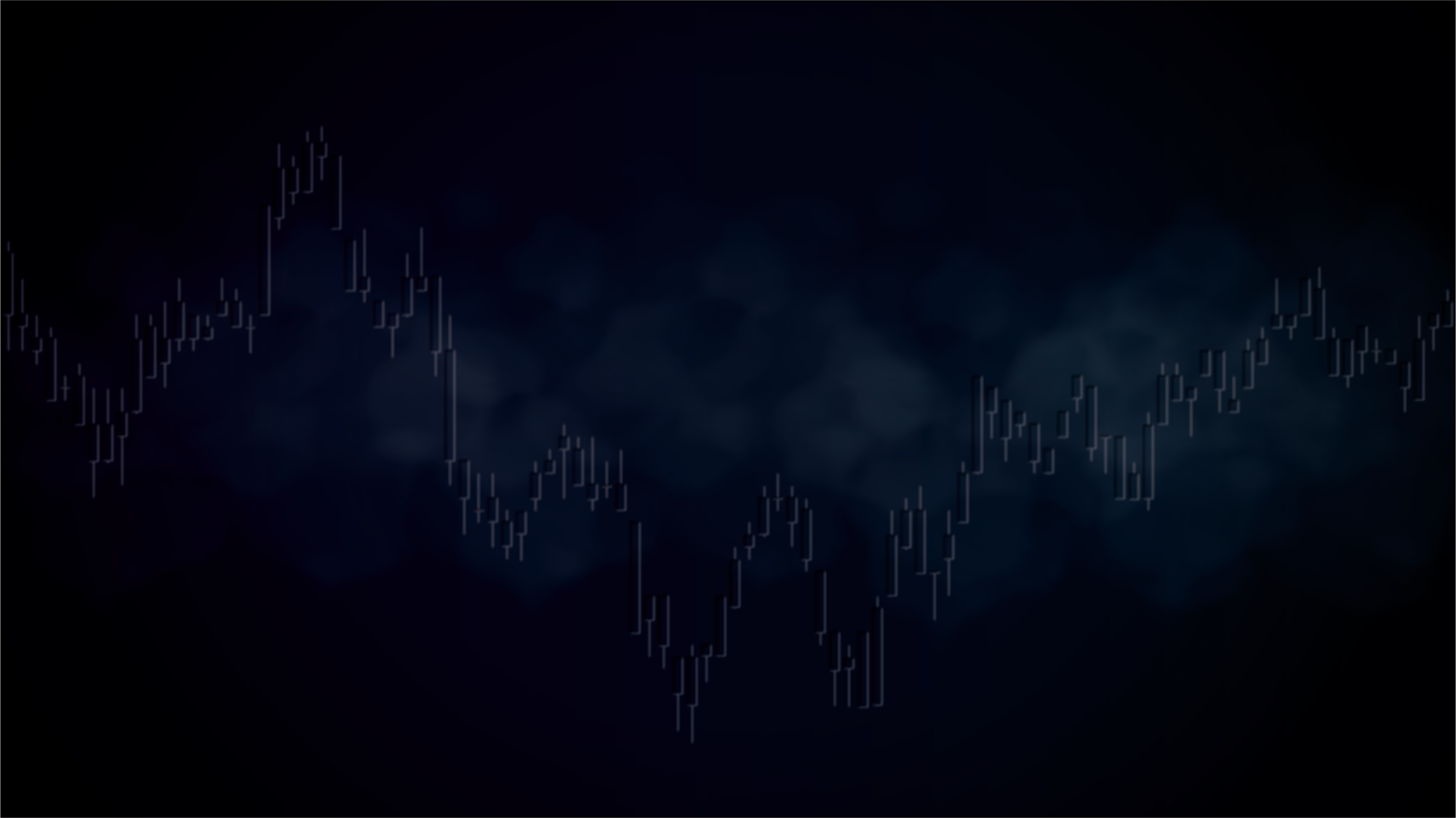 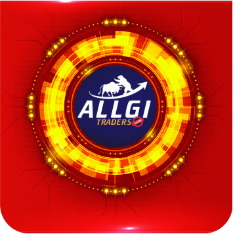 LTA e Canal de Alta
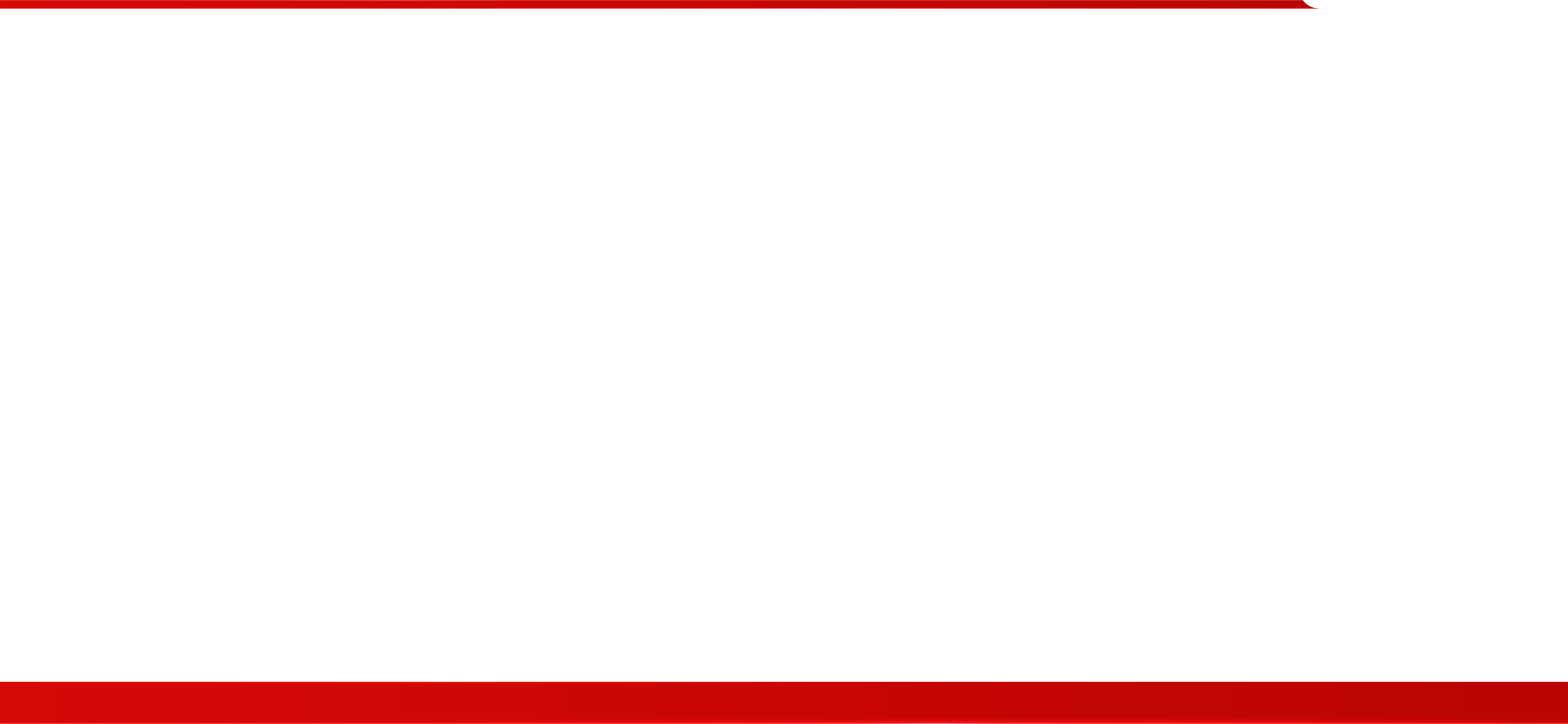 Ronaldo Onório
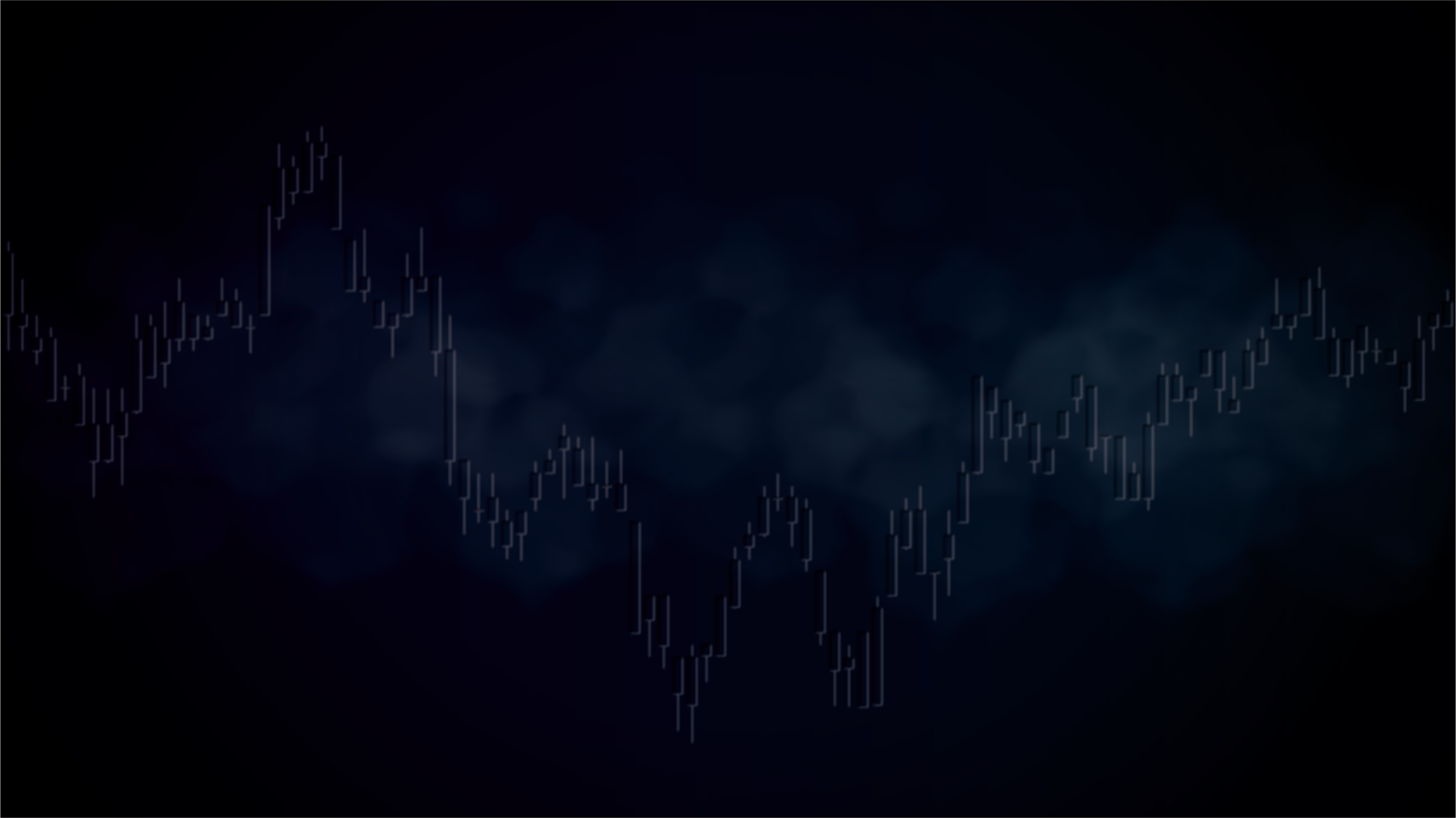 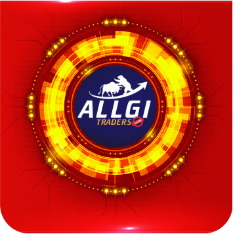 LTB e Canal de Baixa
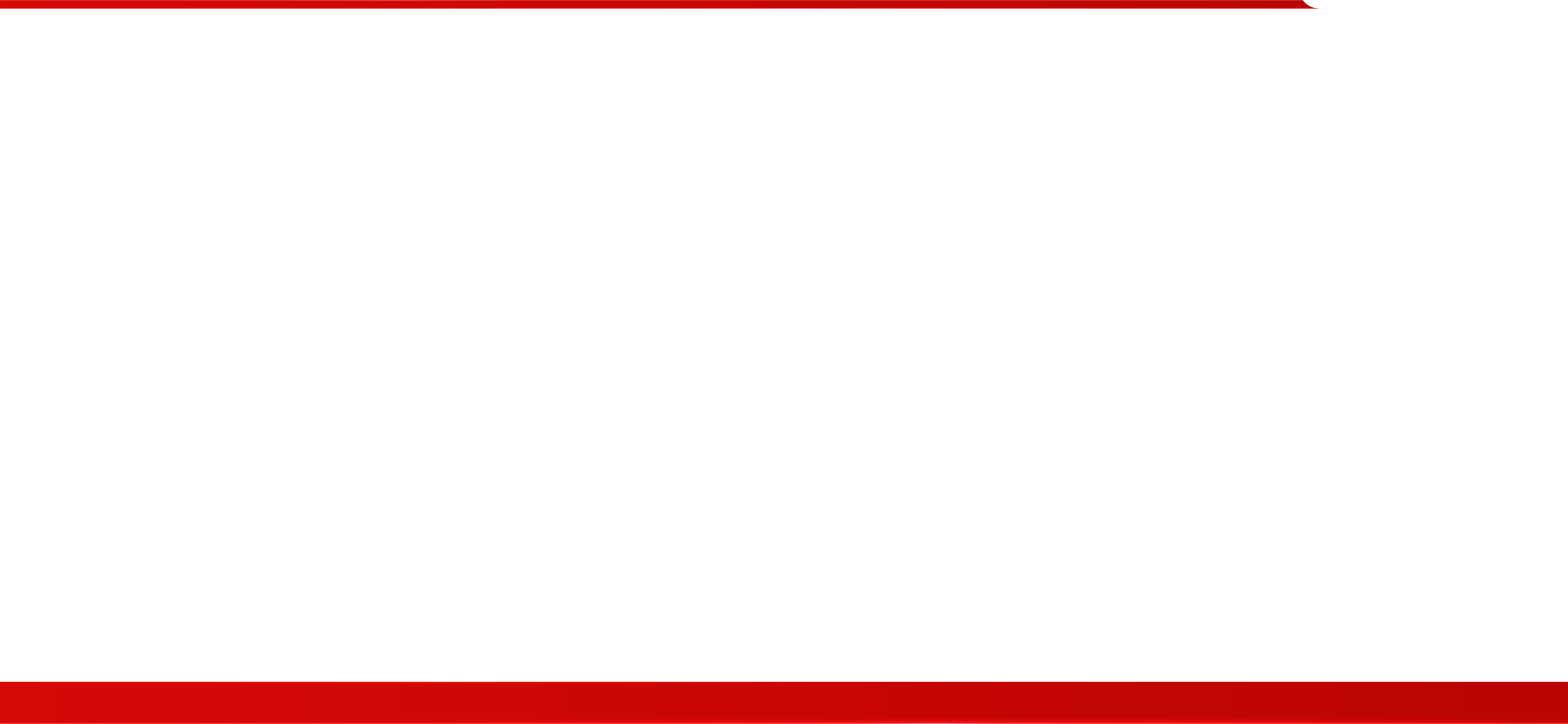 Ronaldo Onório
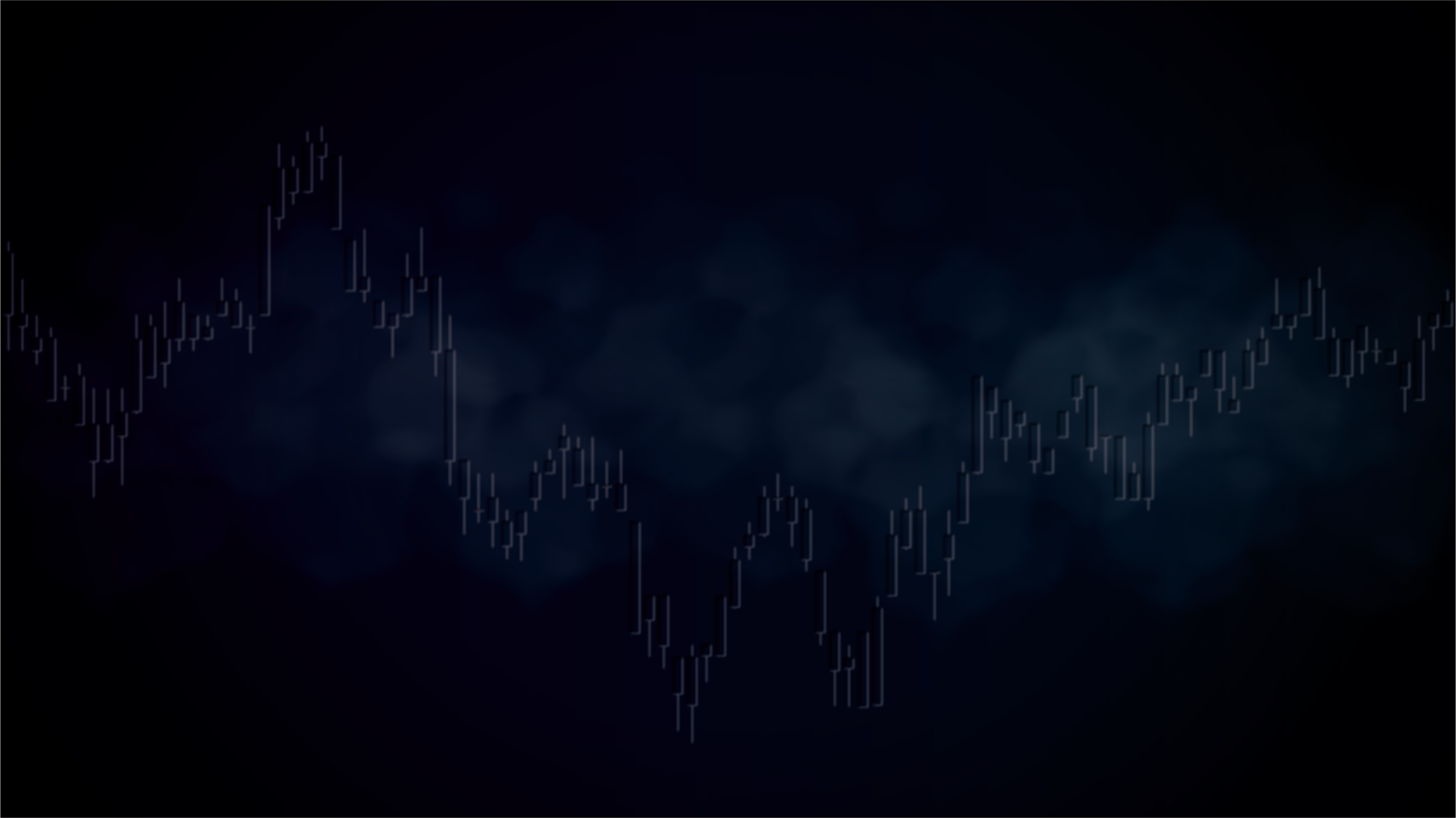 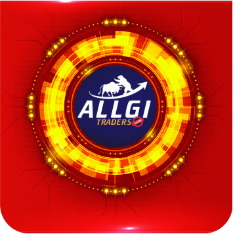 Pivot de Alta
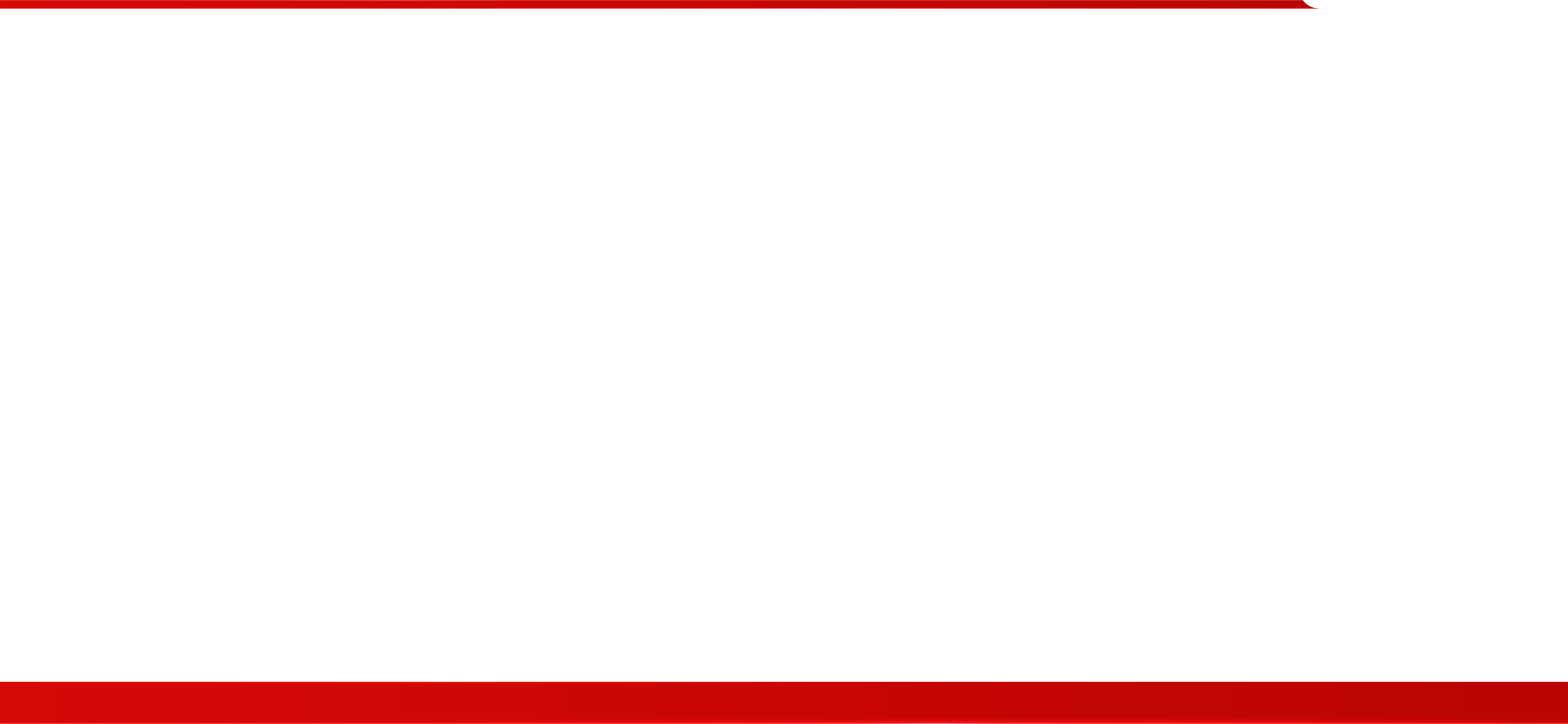 Ronaldo Onório
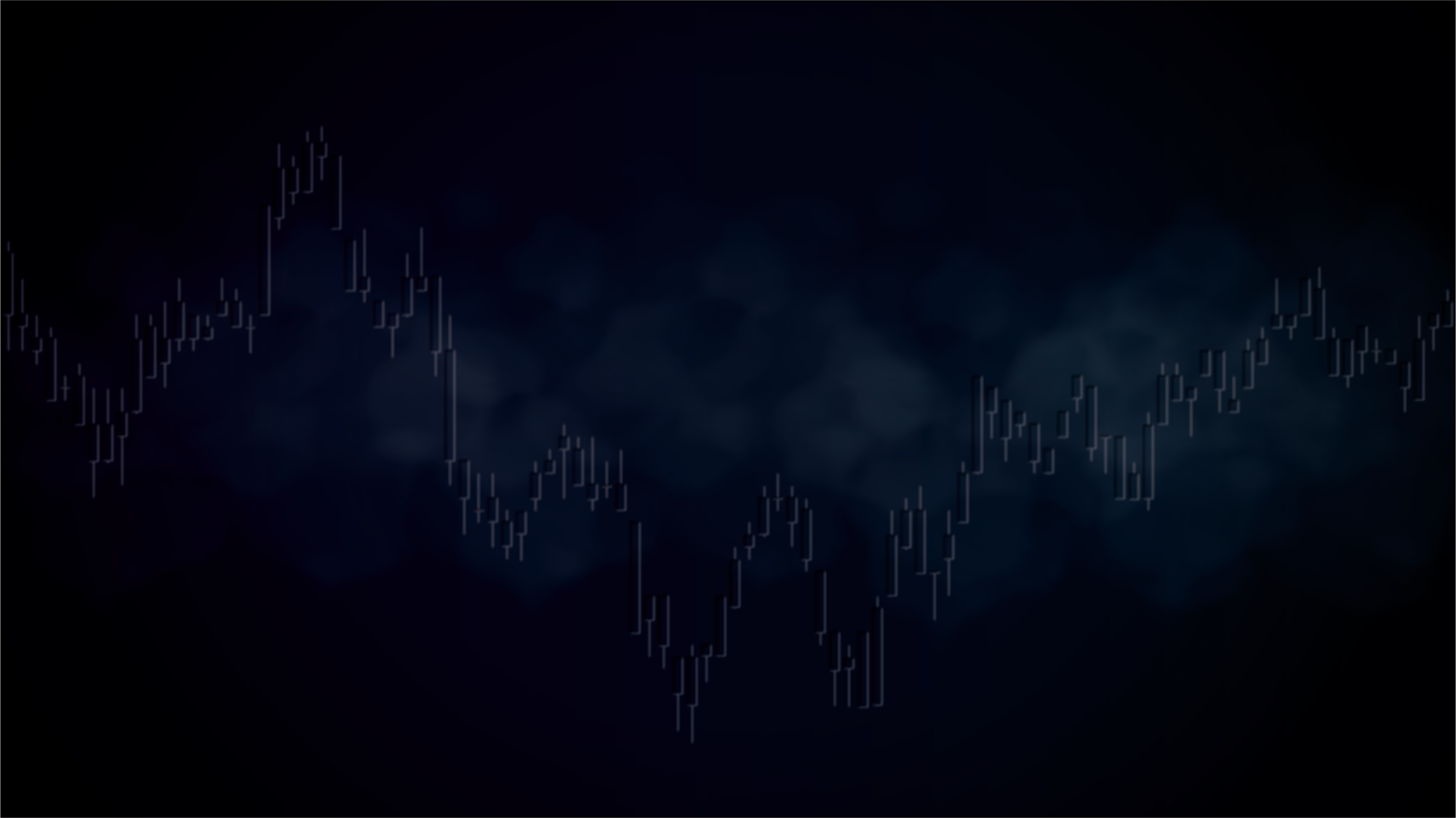 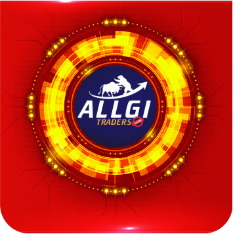 Pivot de Baixa
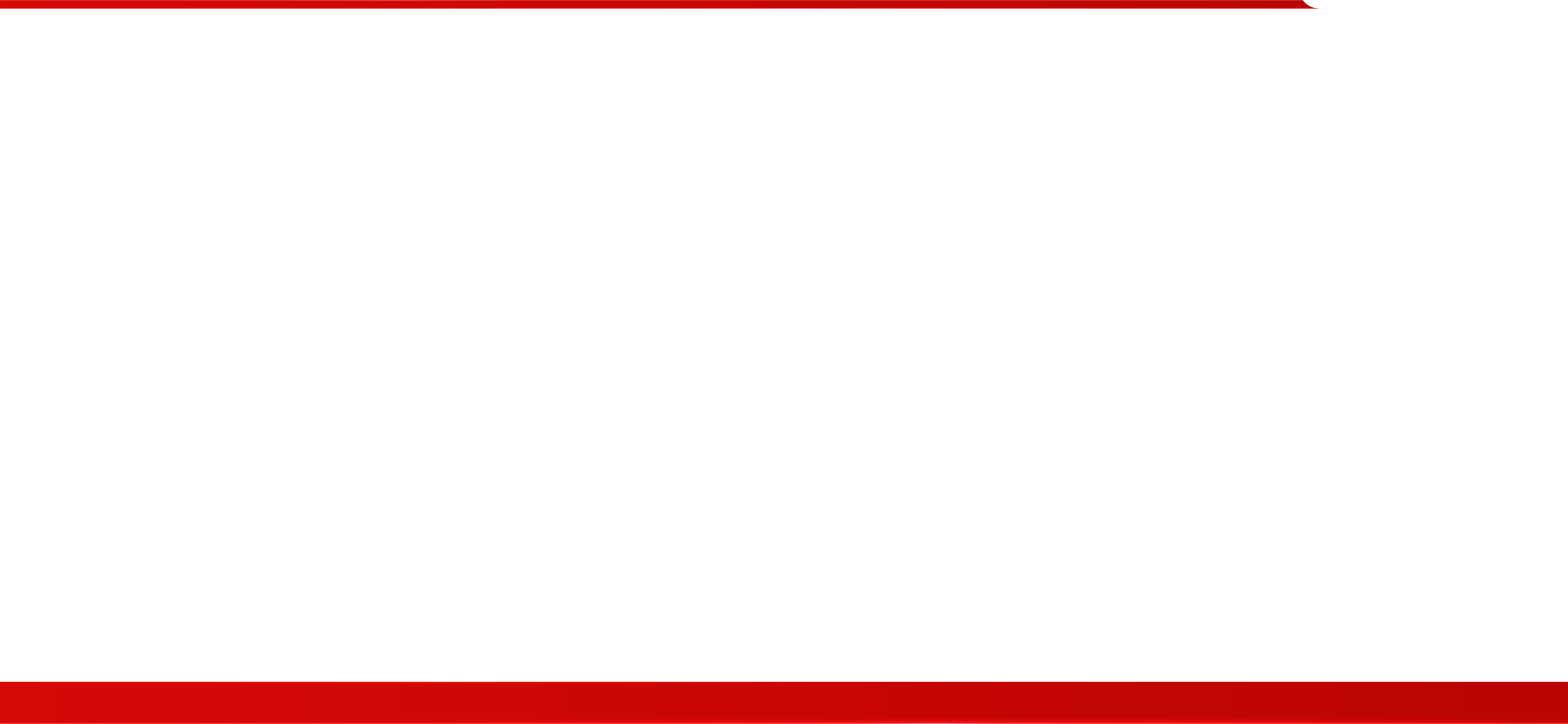 Ronaldo Onório
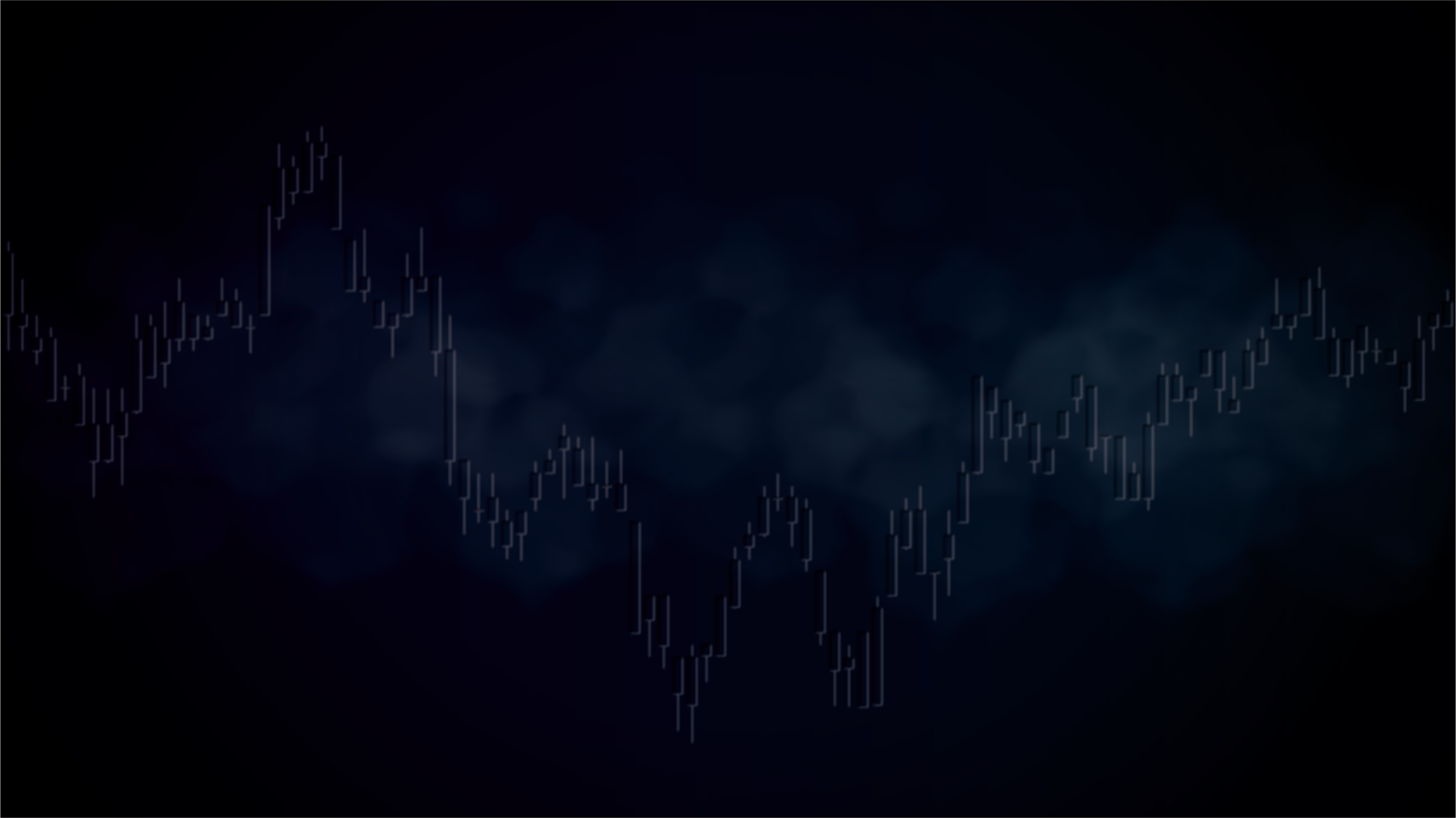 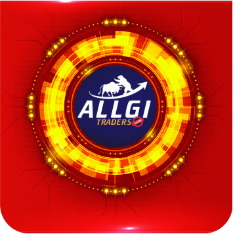 Retração de Fibonacci
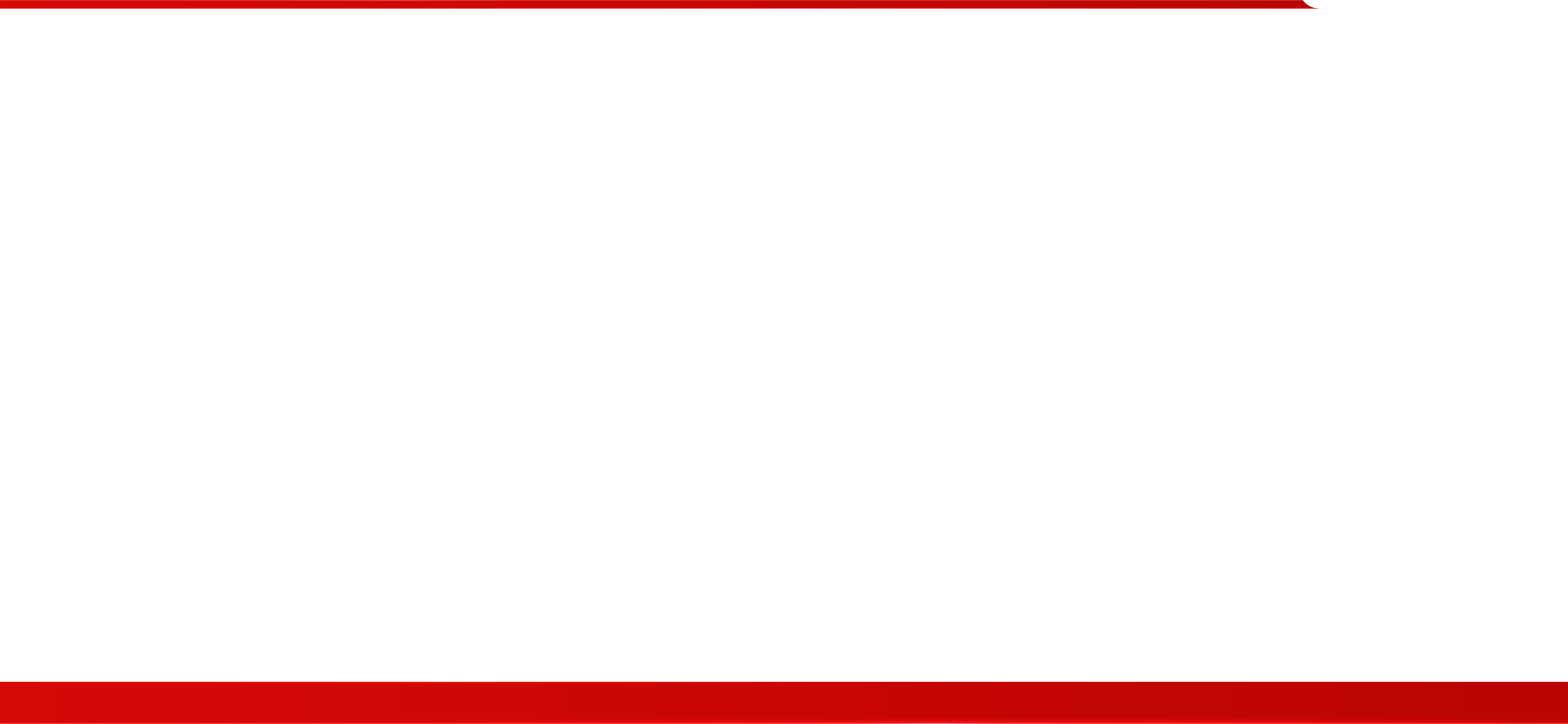 Ronaldo Onório
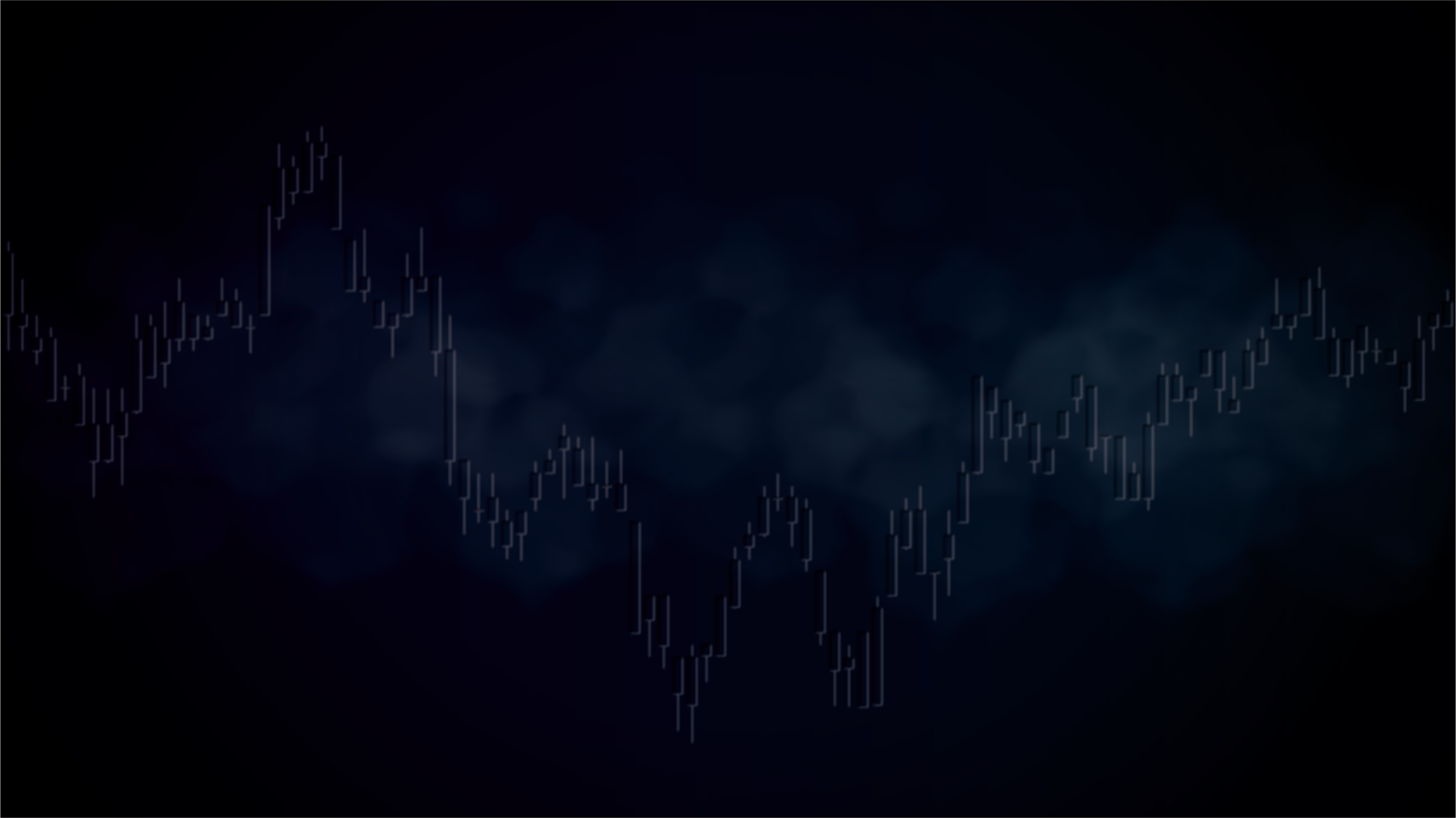 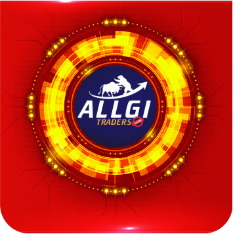 Projeção de Fibonacci
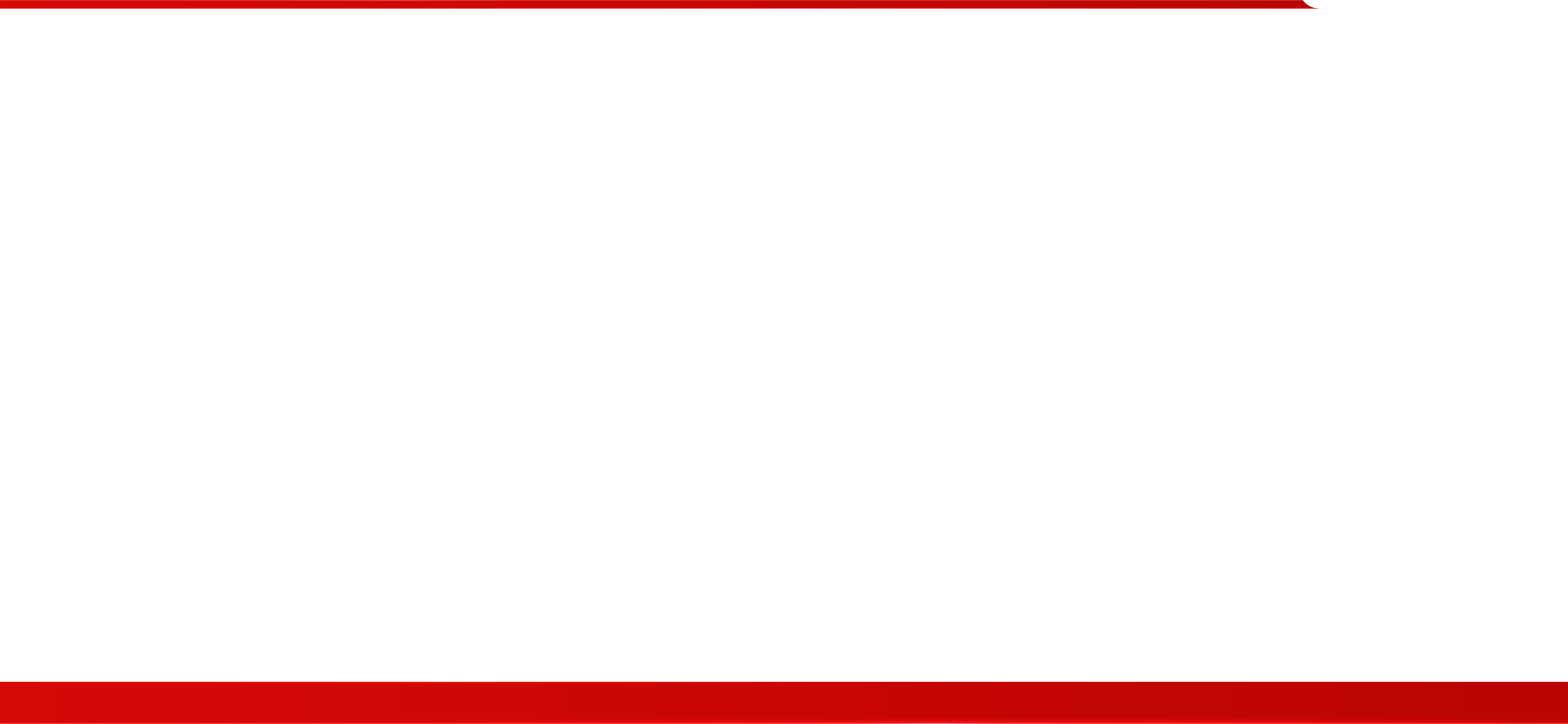 Ronaldo Onório
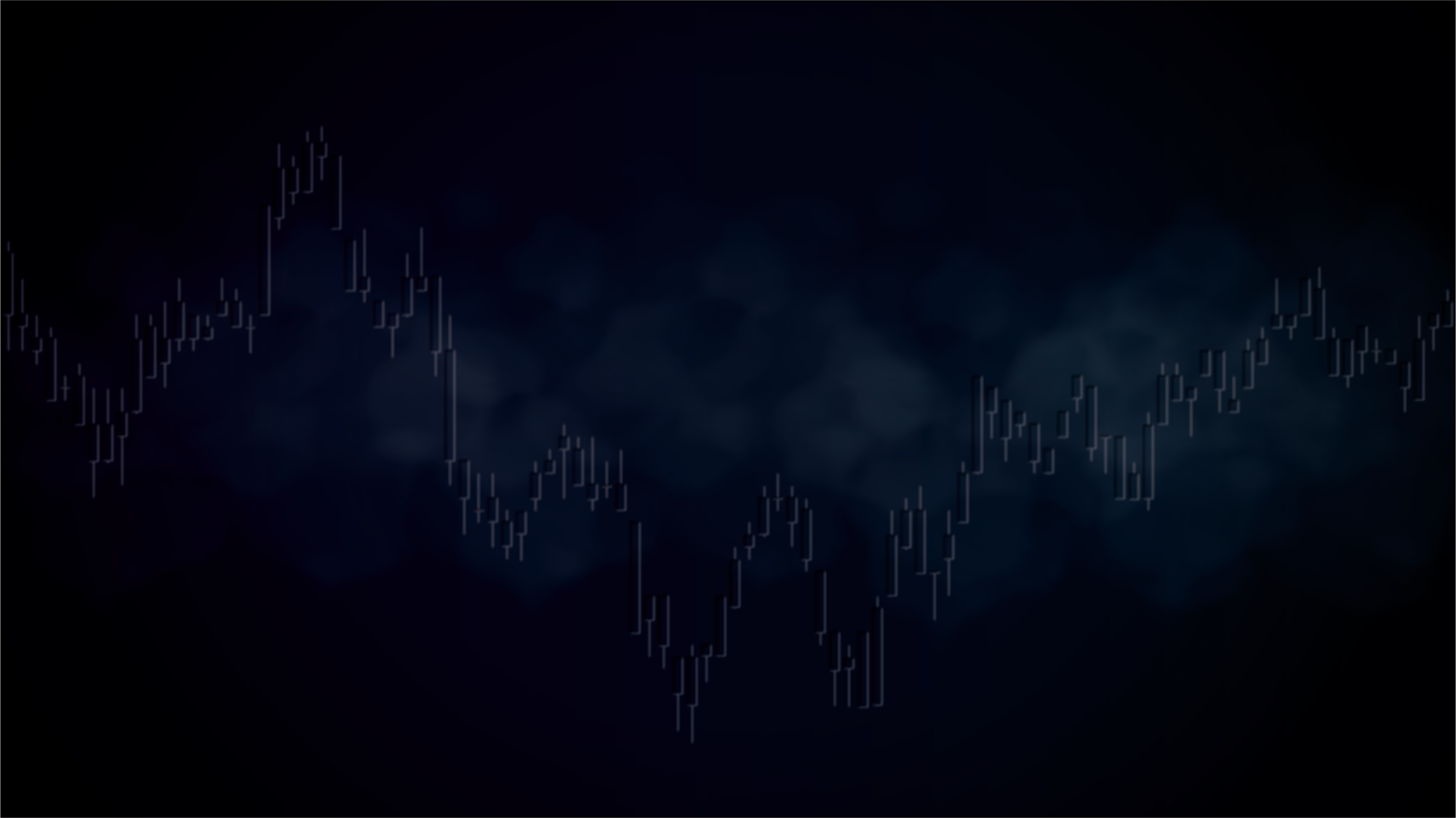 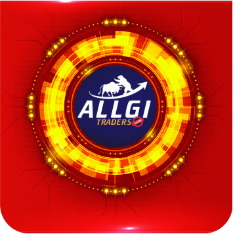 Caixote - Acumulação
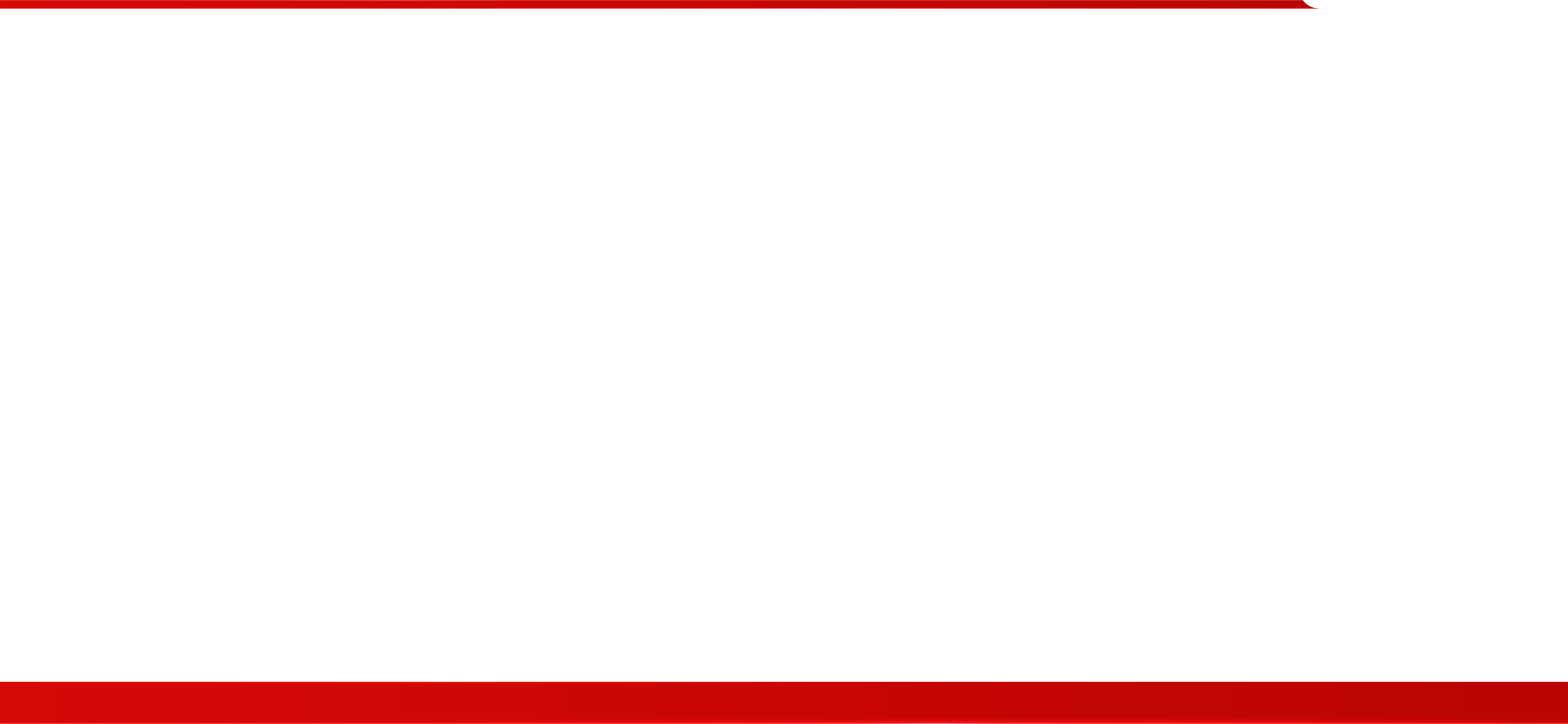 Ronaldo Onório